Welcome!
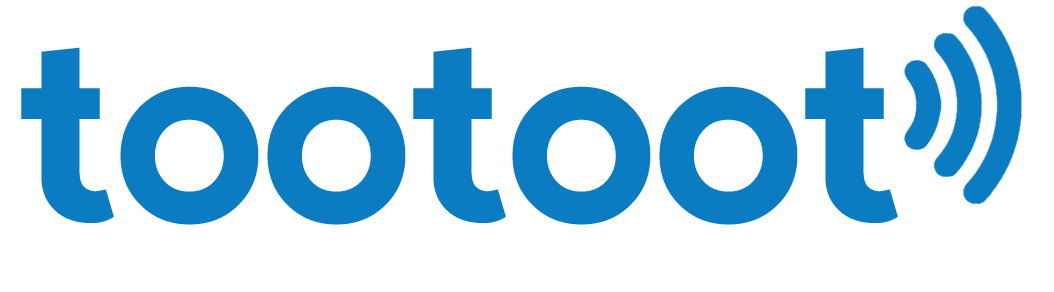 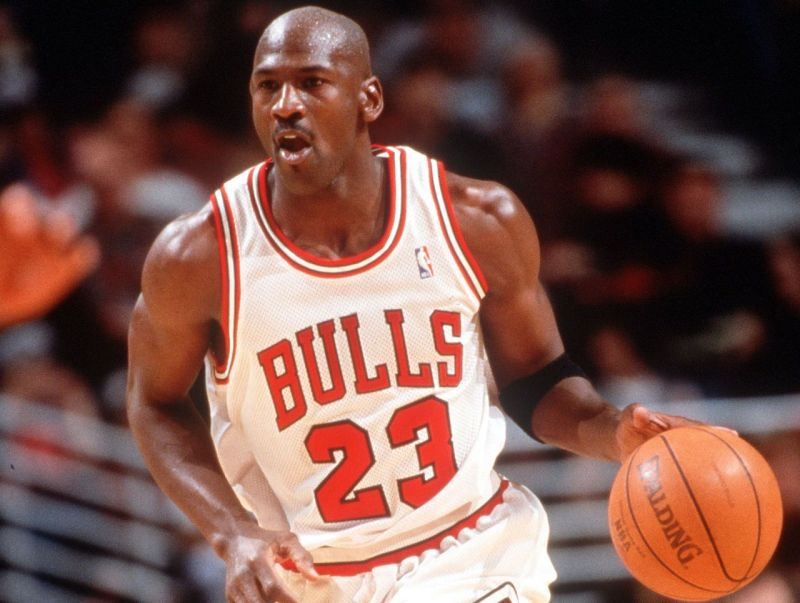 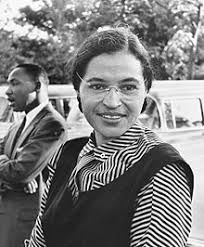 What do all these people have in common?
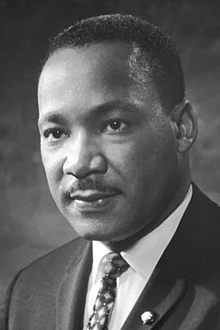 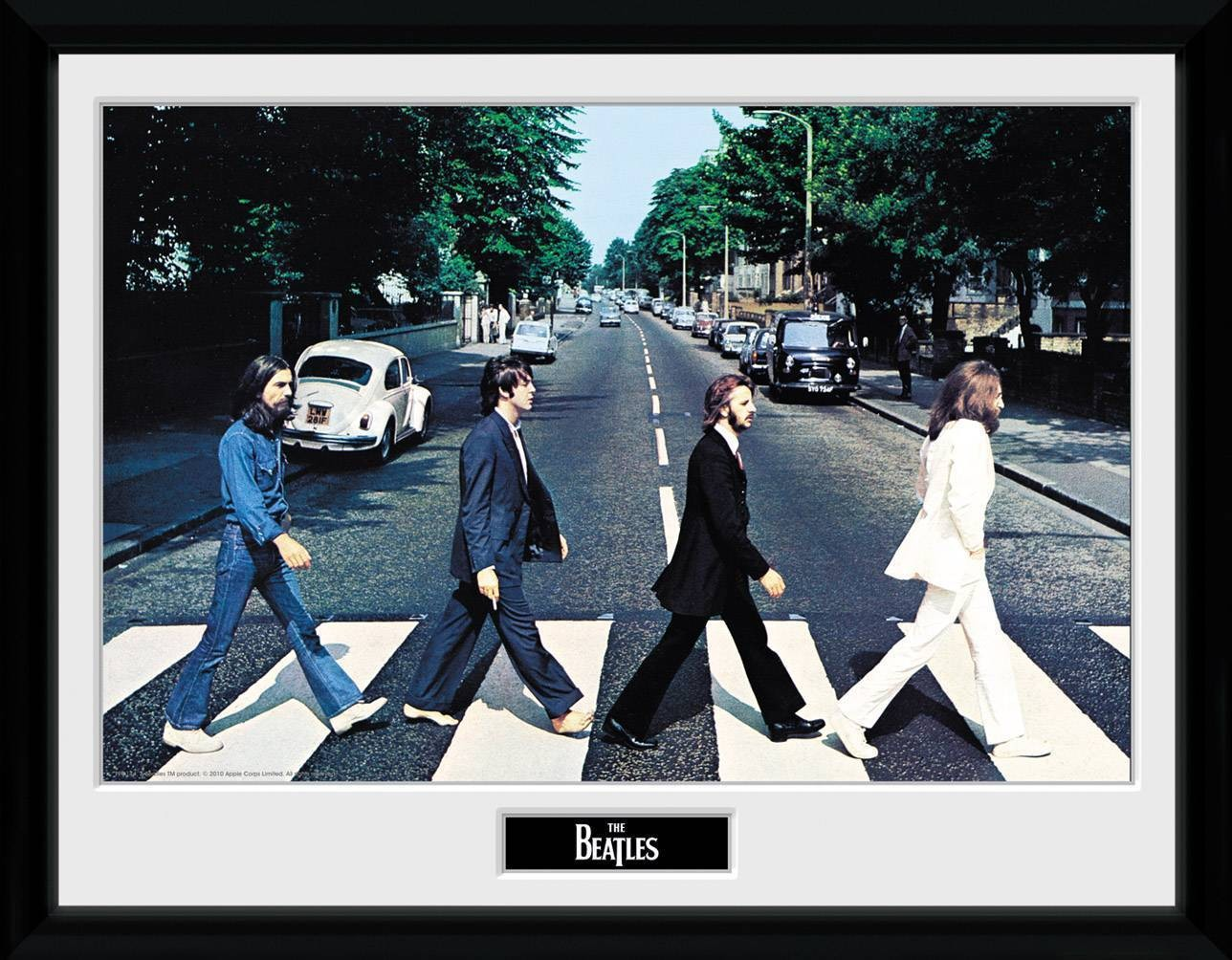 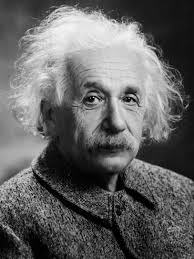 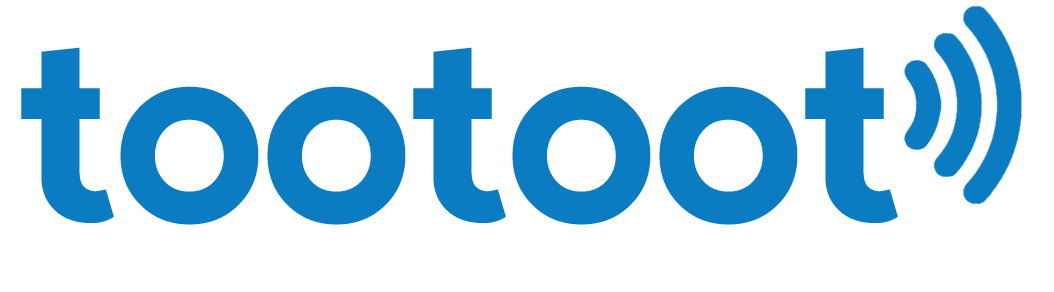 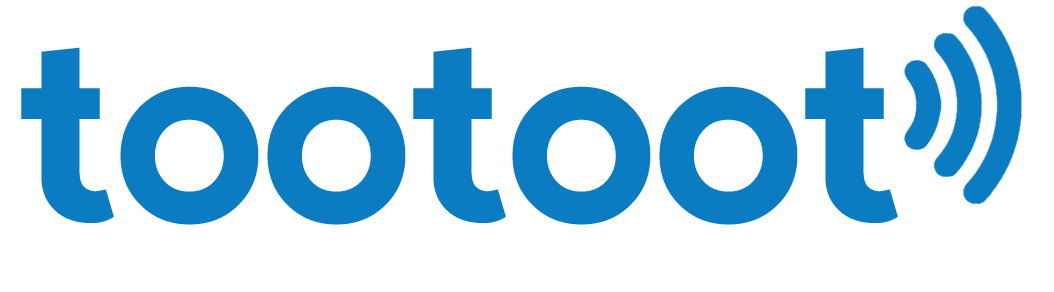 What contributed to their successes?
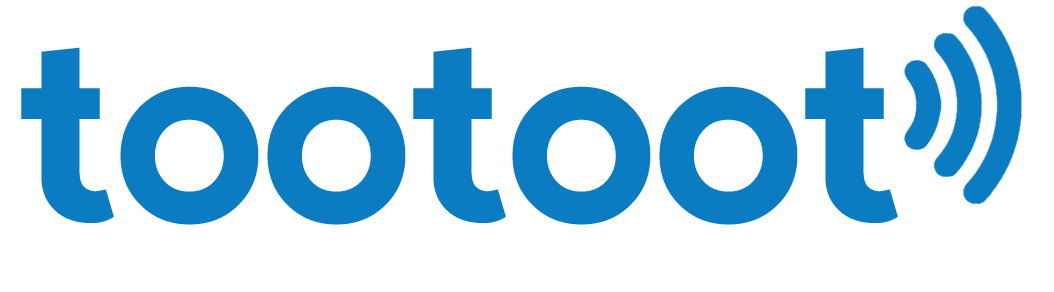 Resilience
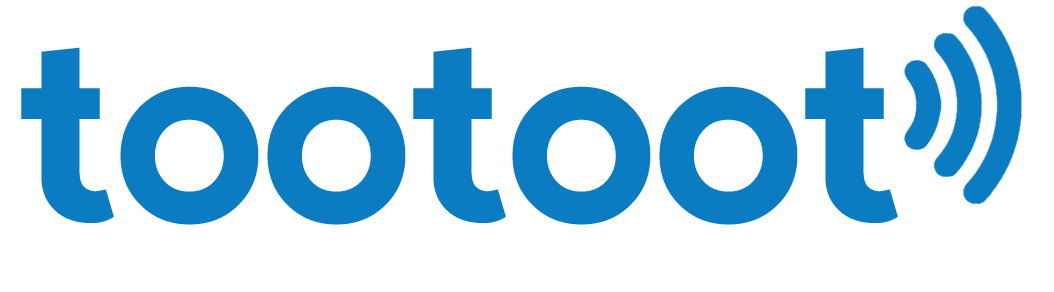 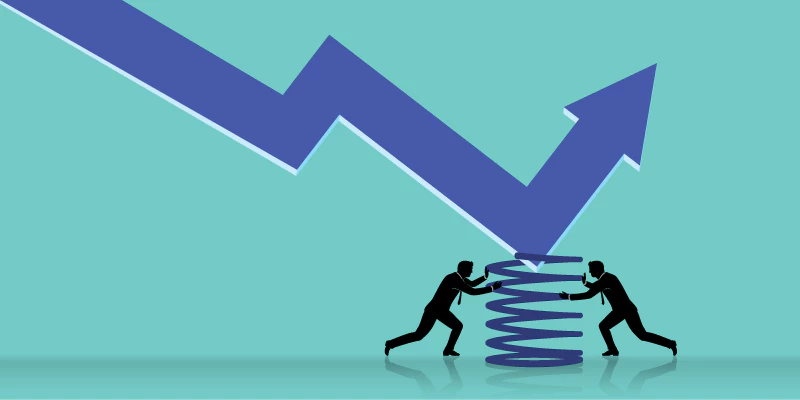 Resilience: a quality that allows some people to be knocked down by life and come back at least as strong as before.
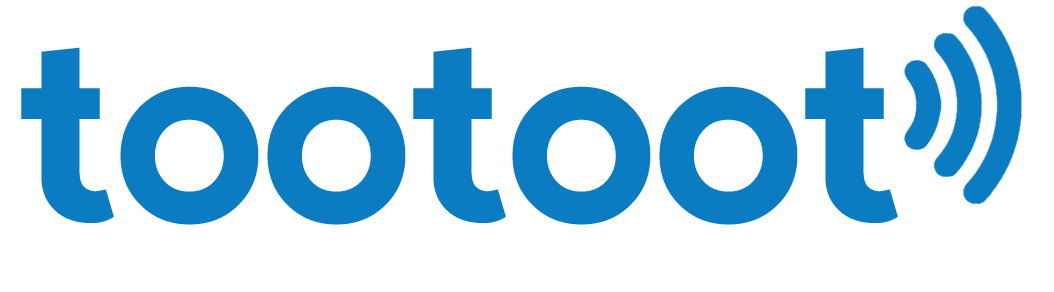 When can resilience be useful in school?
When you try out a new sport and you’re not that great at it the first time
Not getting the grade you expected
Finding a piece of class work particularly hard 
Not being picked for the part you wanted in the school play
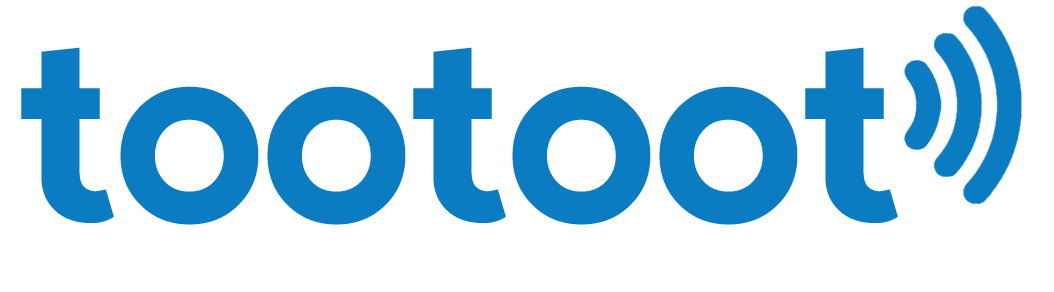 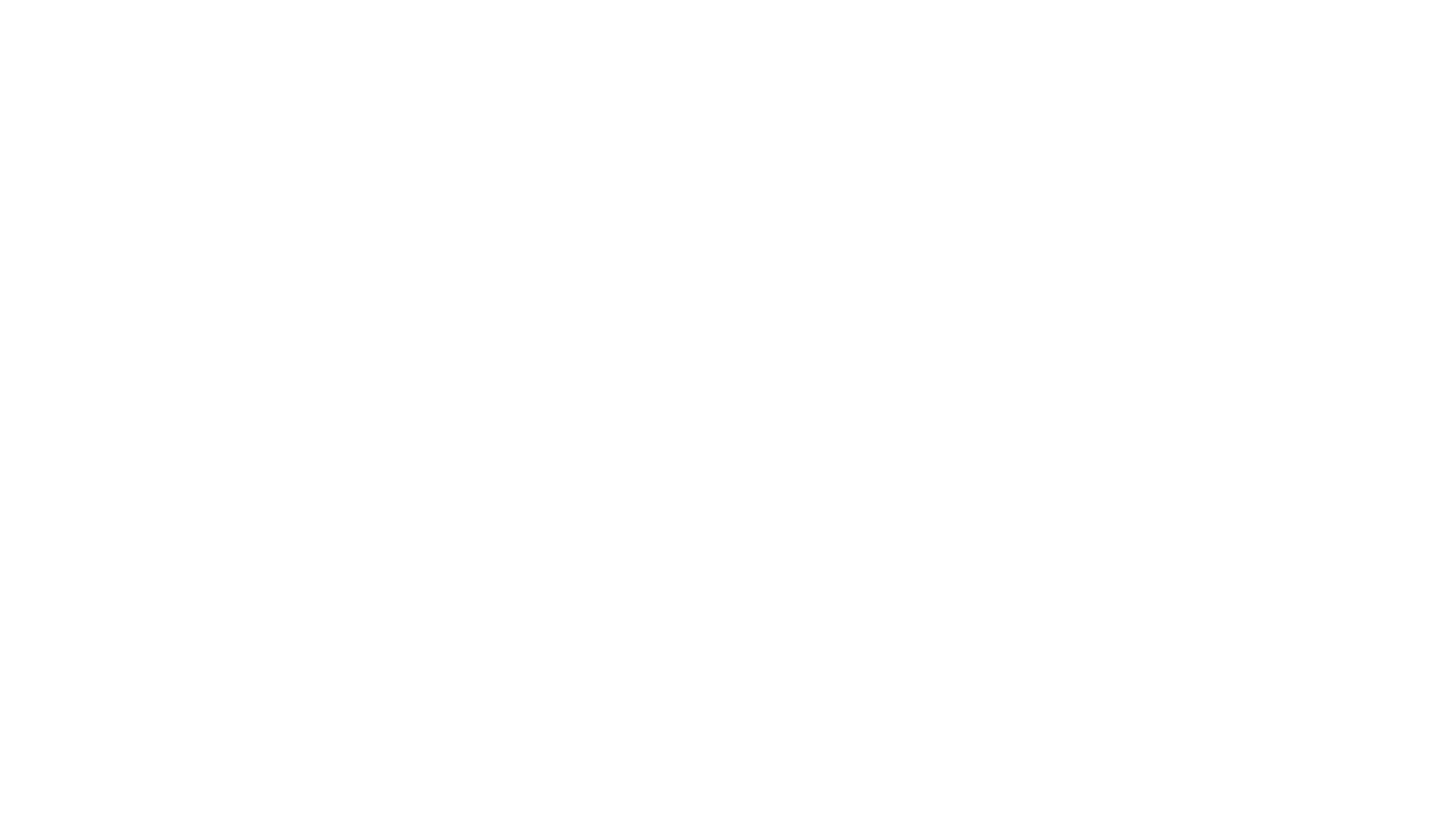 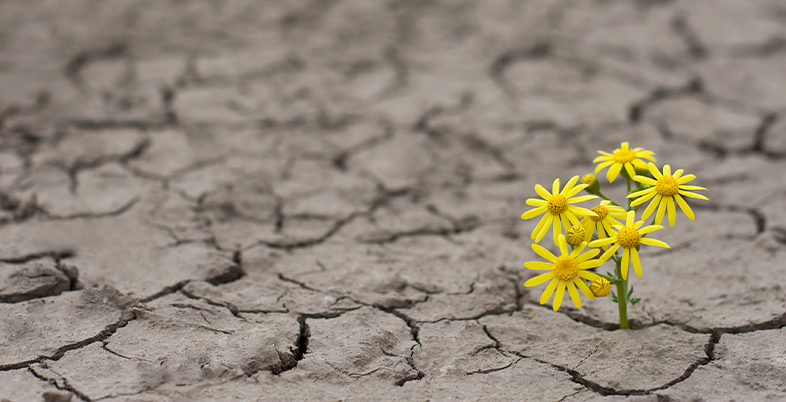 What things can you do to boost your resilience?
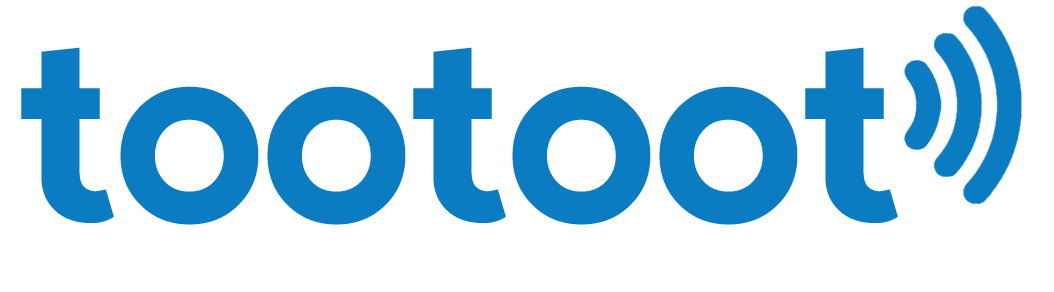 Close your eyes and reflect
How can you apply resilience to your life? 
How can you be more resilient in your next lesson?
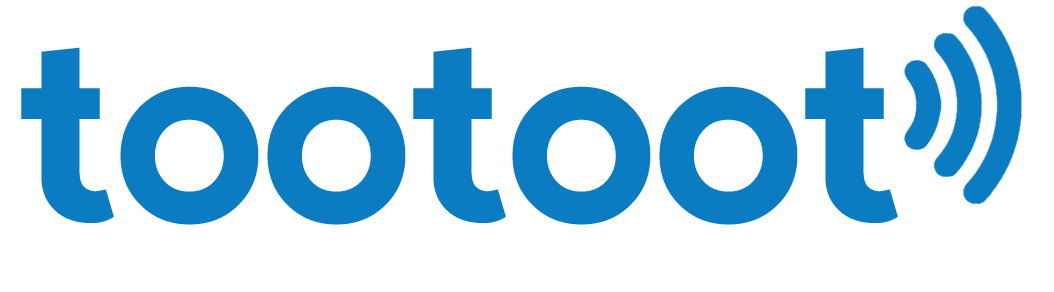 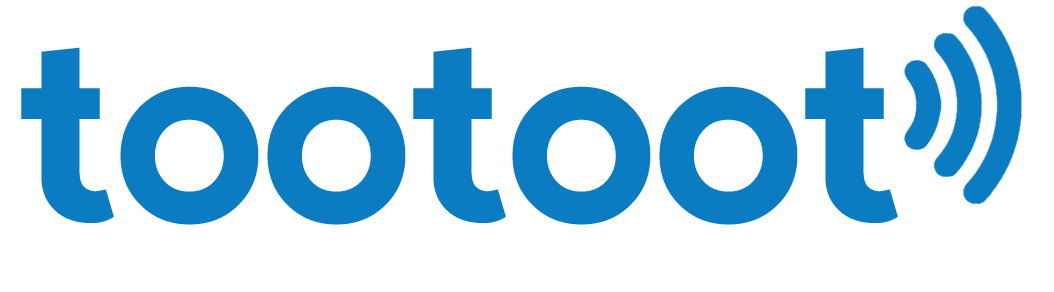 Building resilience doesn’t have to be all down to you. If there’s anything that’s troubling you are are struggling to cope tootoot can help.
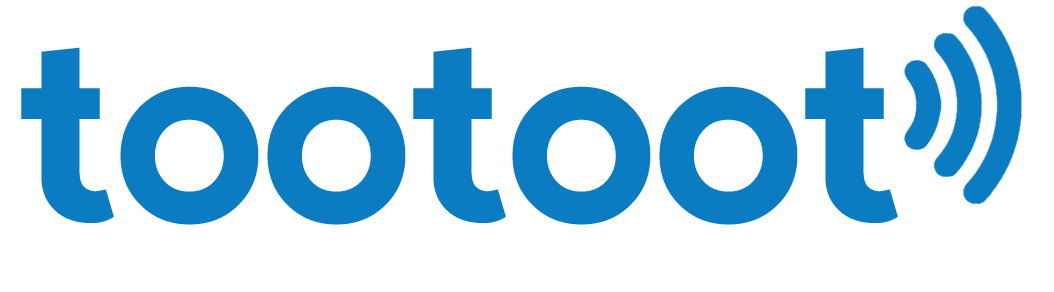 How can tootoot help?
Tootoot is a safe and confidential place to talk about anything that is worrying you.
“I reported my worries and anxieties about my exams to tootoot”
Pupil from the North West
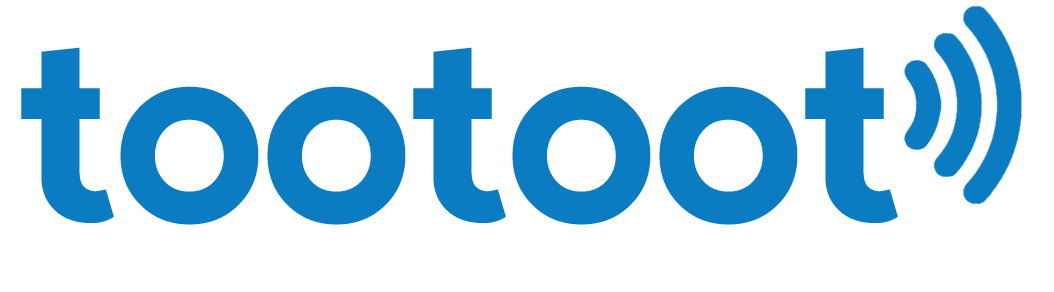 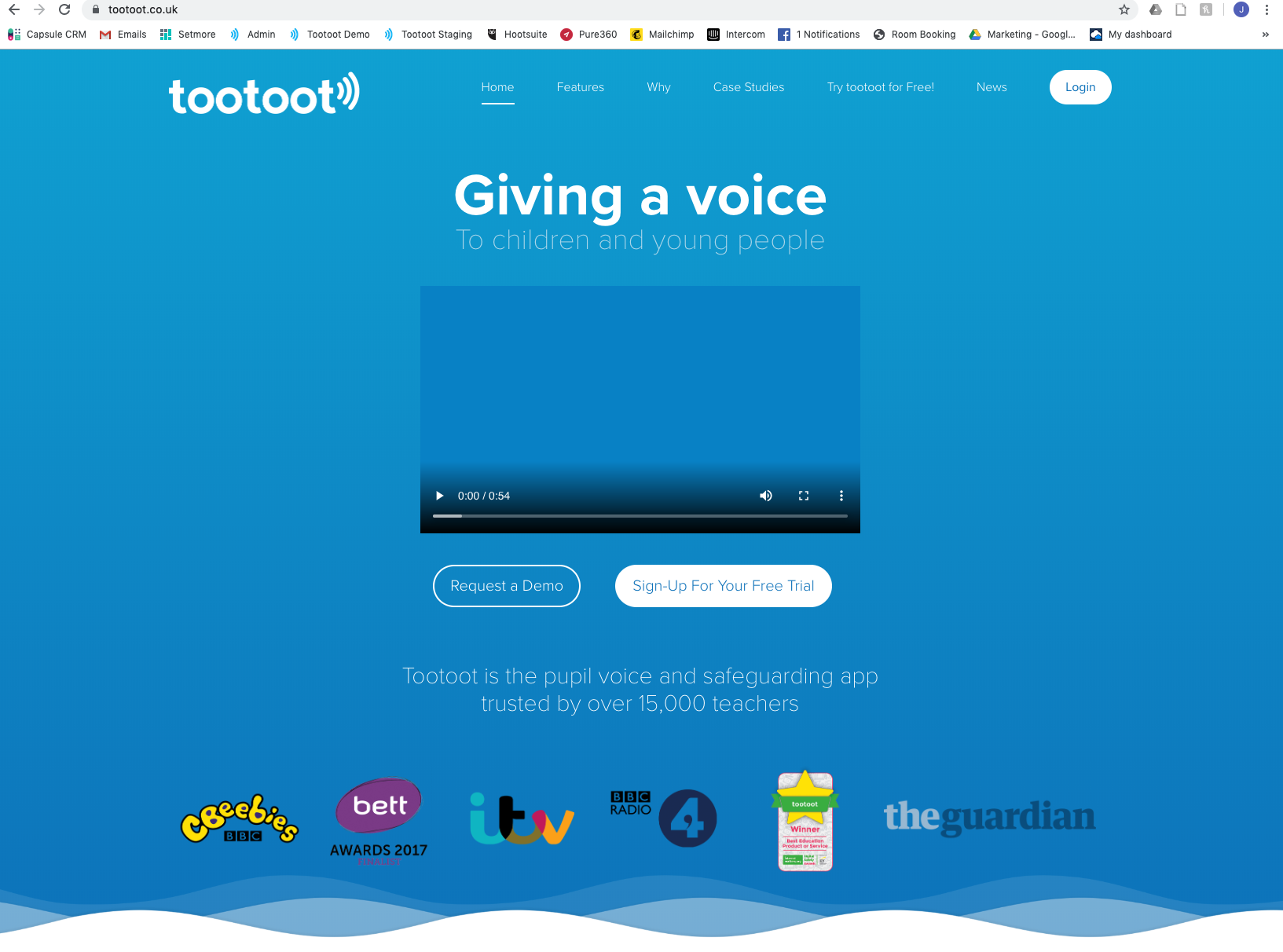 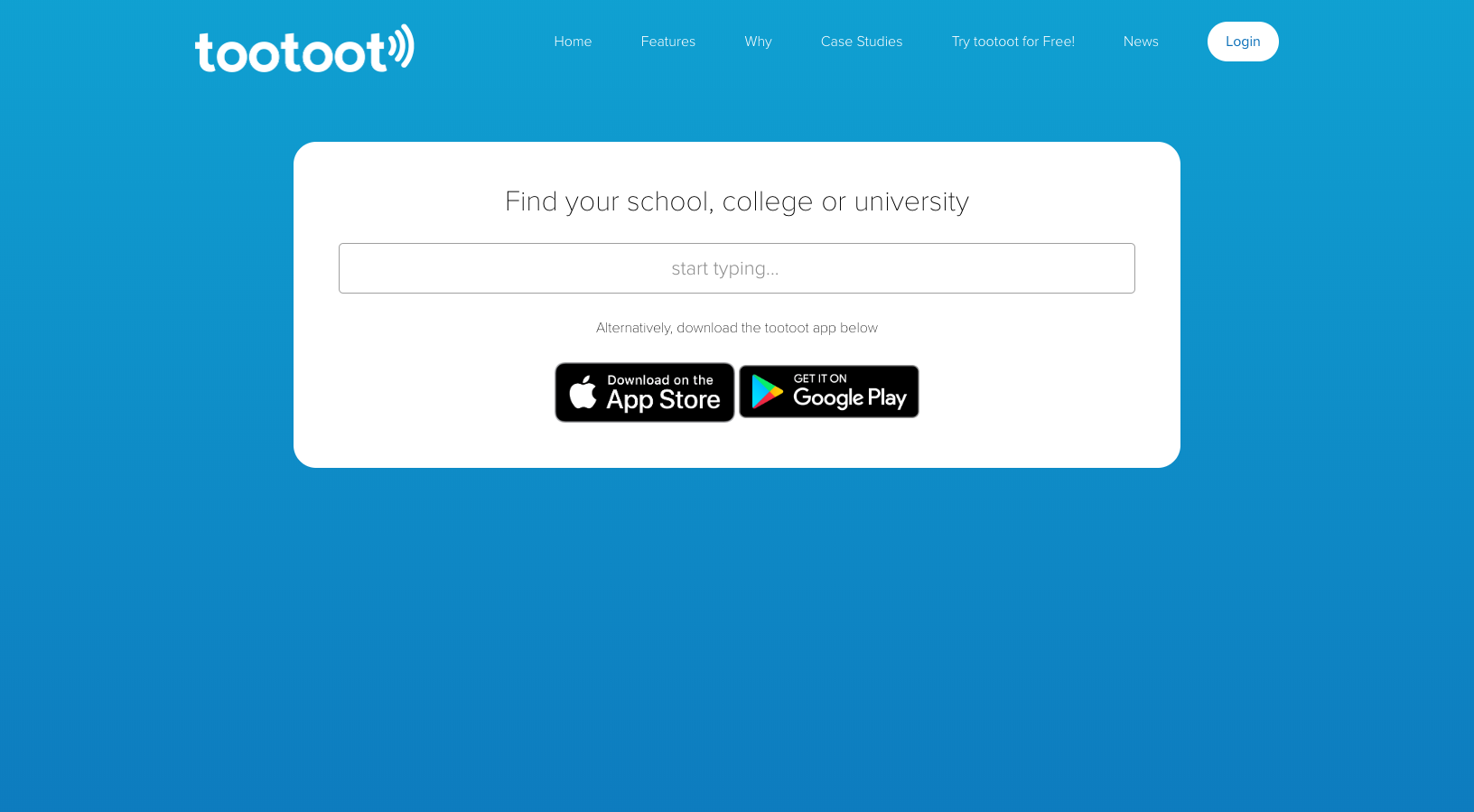 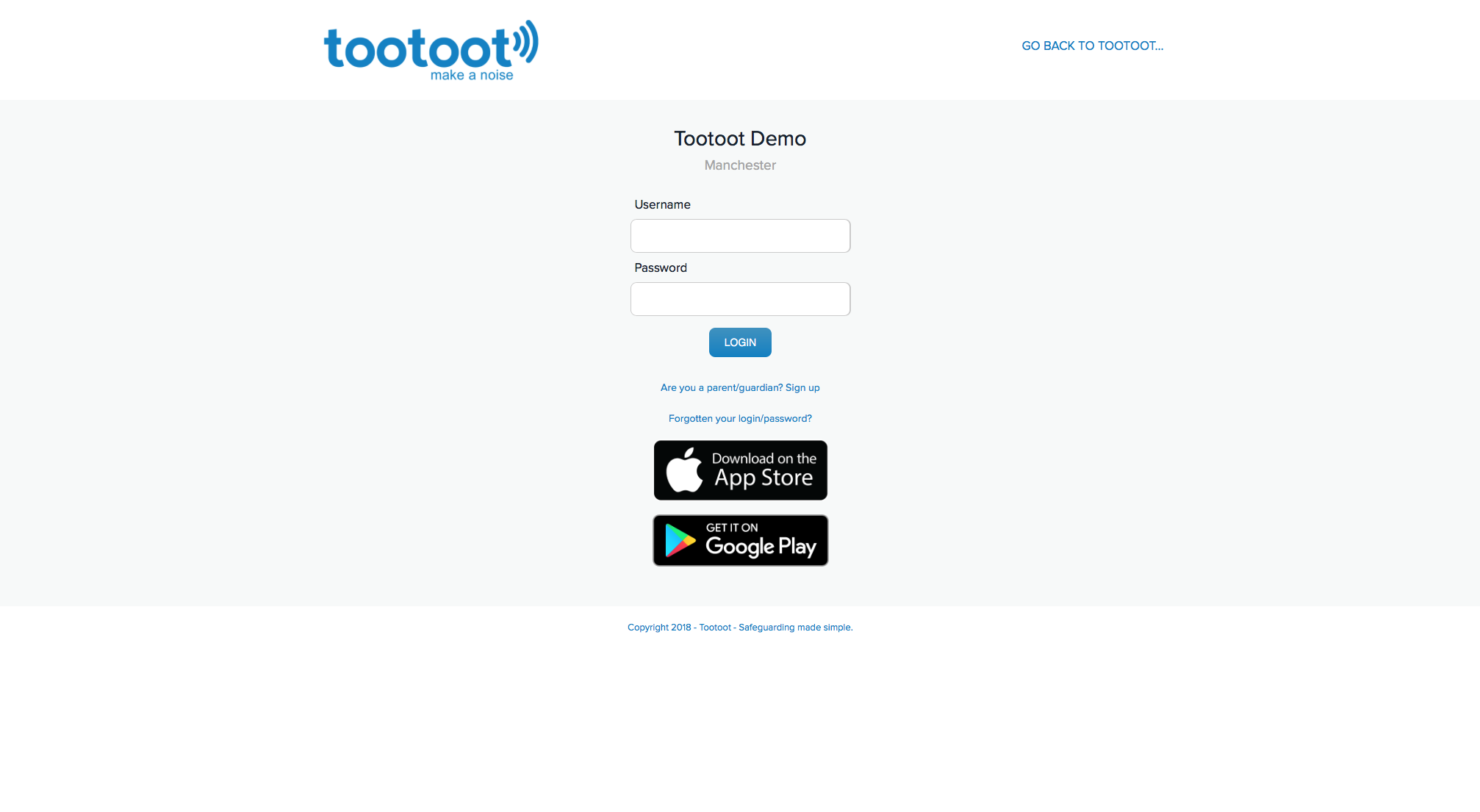 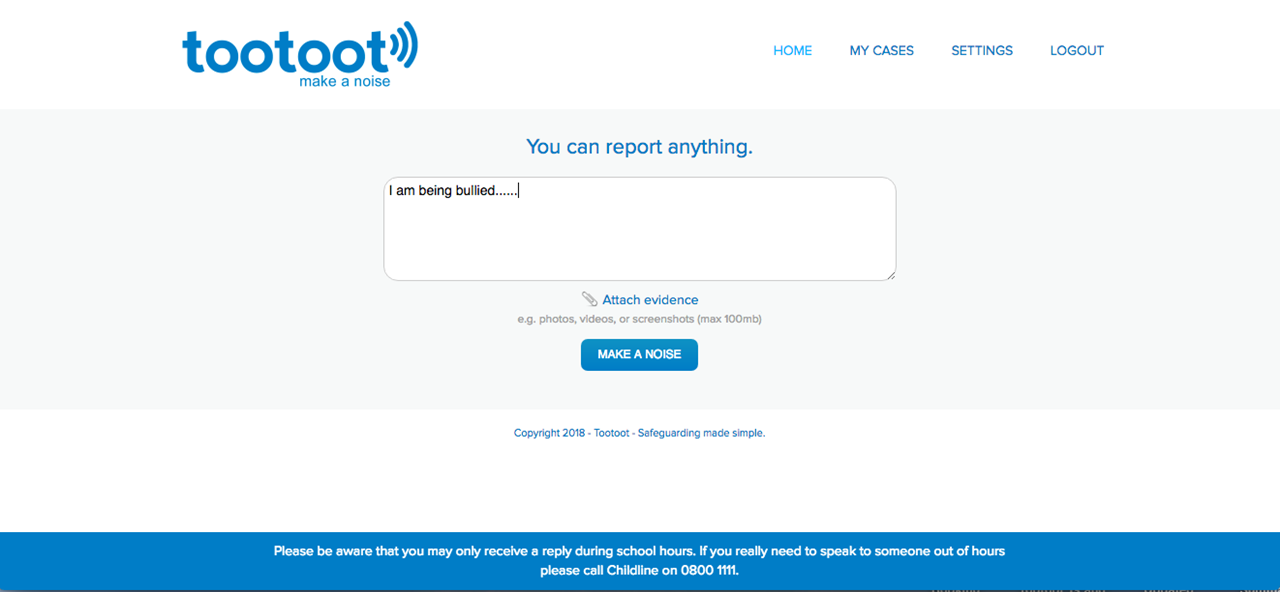 We are always here to support and help you thrive this new school year.

Always tell a teacher, a friend or tootoot if something is making you feel unhappy or unsafe.

If you forget your tootoot login please speak to [INSERT NAME HERE]
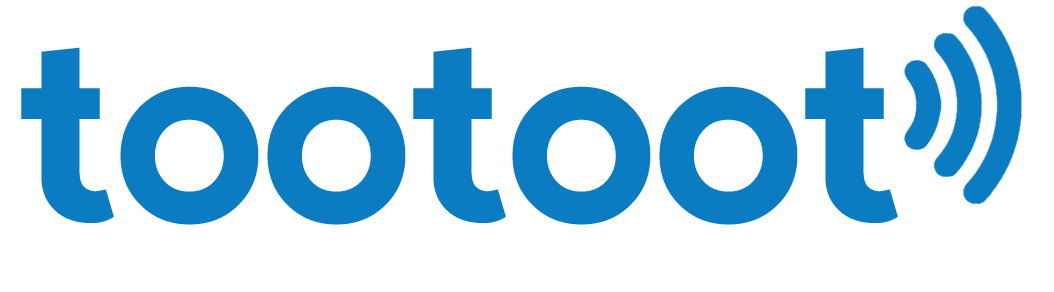